PROCESO DE AUDITORía
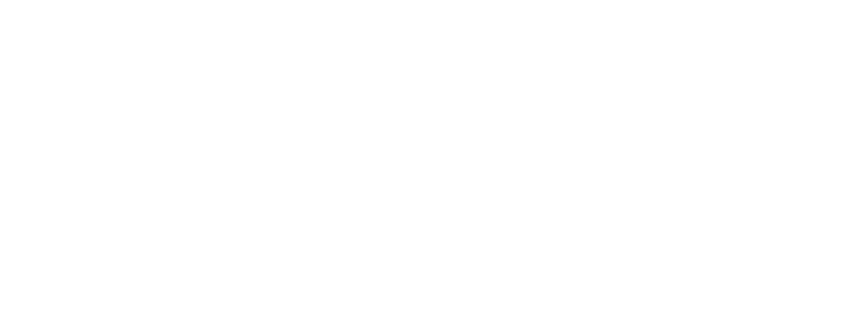 Programa
Anual de
Auditoria (PAA)
01
02
03
04
05
PAA
TERMINADO
APERTURA
DEFINICIÓN
AUDITORÍAS
PAA
PROPUESTO
PAA
FINAL
Módulo de Planeación
La versión final que será enviada al H. Congreso de Chihuahua se copia en SharePoint
INFORMES
DE AUDITORÍA
SHAREPOINT
01
02
03
04
05
ENVÍO A COMISIÓN
INFORME OBSERVACIONES
ENVÍO AL ENTE
RESPUESTA DEL ENTE
INFORME TÉCNICO DE RESULTADOS
Módulo de  Auditoría
SEGUIMIENTO DE AUDITORÍAS
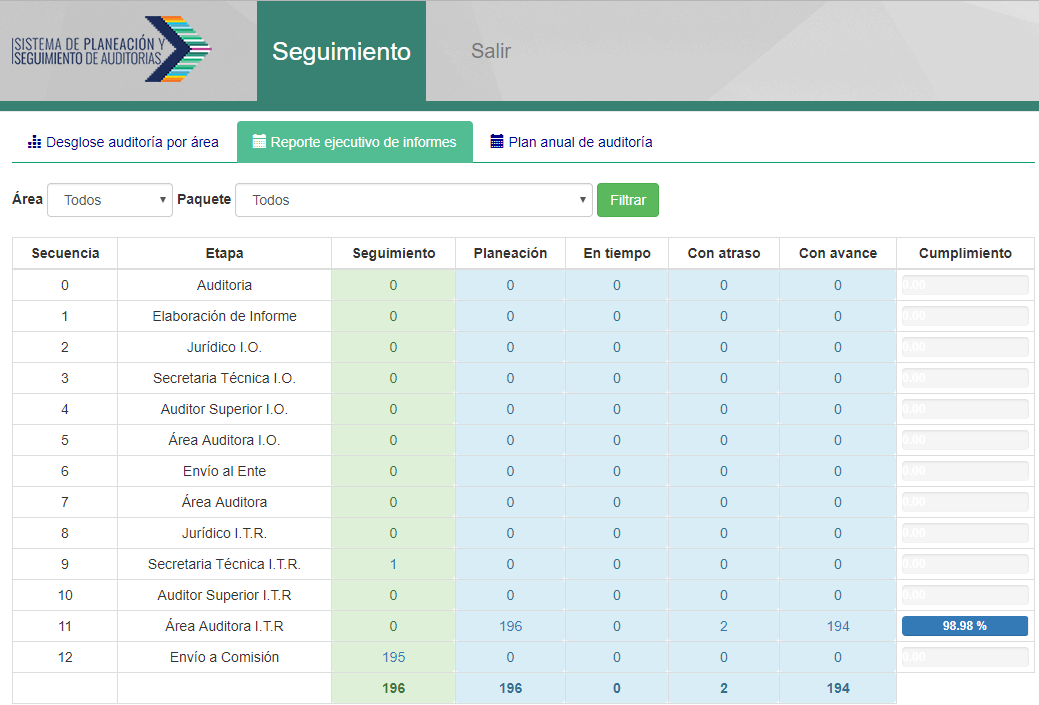 Módulo de Seguimiento
Sistema Integral de Auditoría ASE Chihuahua
PROCESO DE
AUDITORÍA
SHAREPOINT
Integración de módulos una sola plataforma
MÓDULO DE PLANEACIÓN
MÓDULO DE
 SEGUIMIENTO
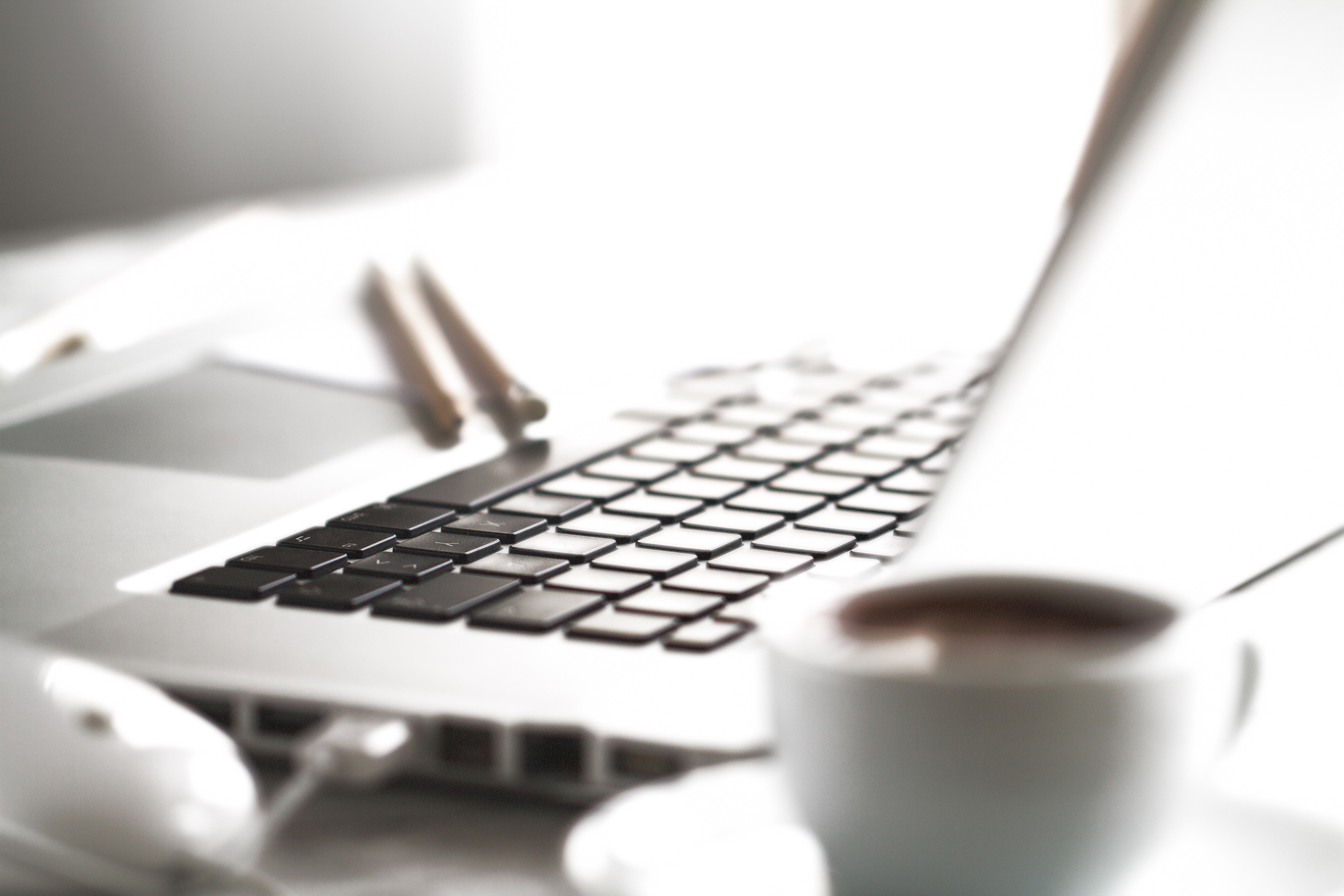 Portal de Auditoría
Sistema de Denuncia y Participación Ciudadana
Sistema de Capacitación a la Administración Pública (SICAP)
Índice de Rendición de Cuentas IRC
SISTEMA
INTEGRAL DE
AUDITORÍA
SharePoint Foundation 2013
Catálogo de Entes
Sistema de Planeación y Seguimiento SPS
SystemZilla
Desarrollo del Sistema de Transparencia
Sistema de registro de Servicios ROWÍ
Sistema de Evaluación al Control Interno SECI
GRACIAS